Friday 26th February

English

WALT understand the features of a poem

WALT know how to write a shape poem
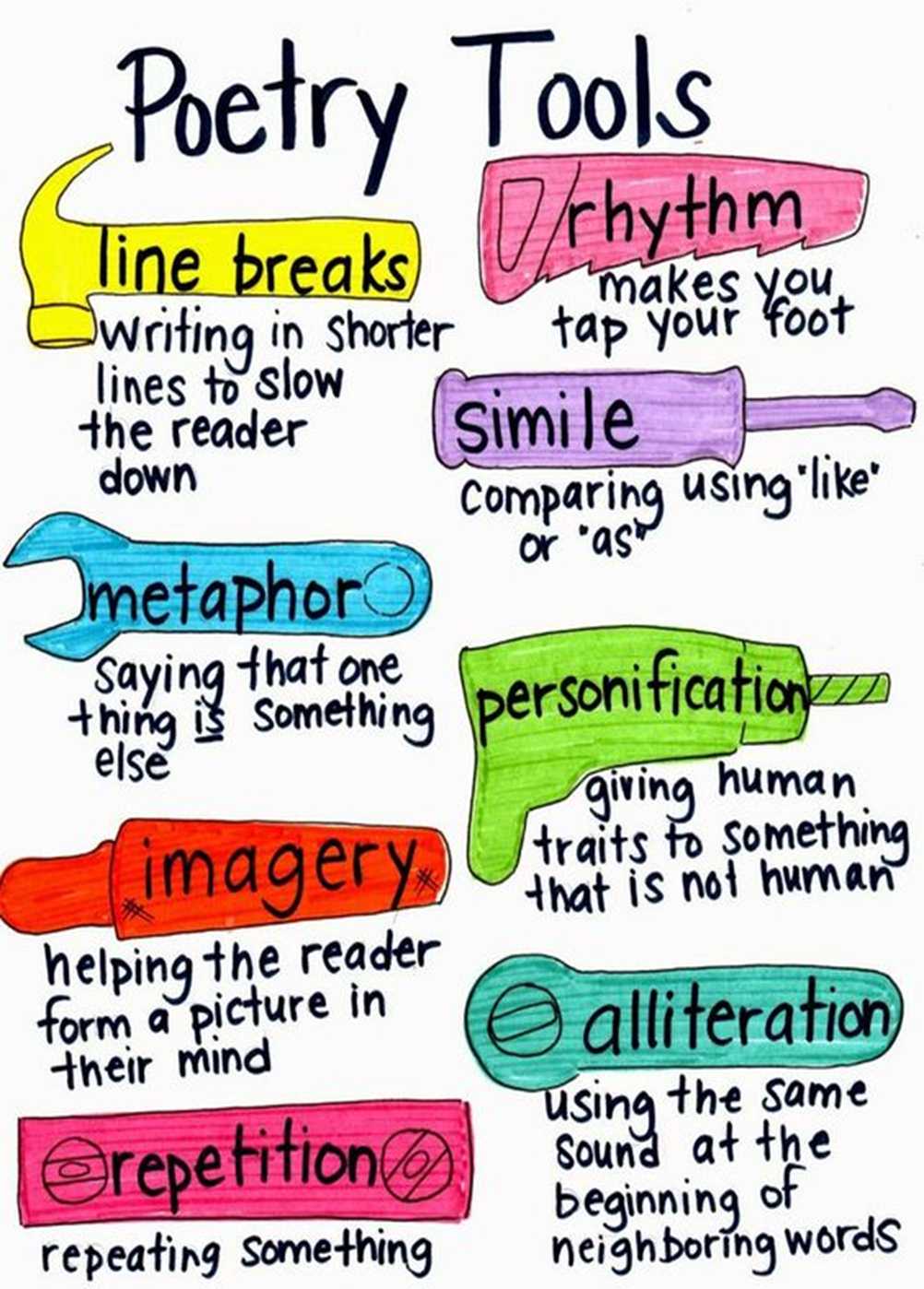 + Rhyme
rhyme
Poem 10
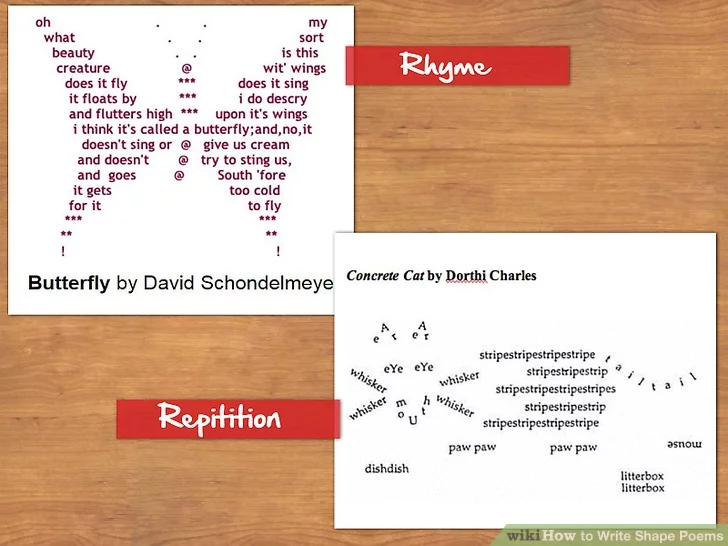 Poem 11
WALT know how to write a shape poem
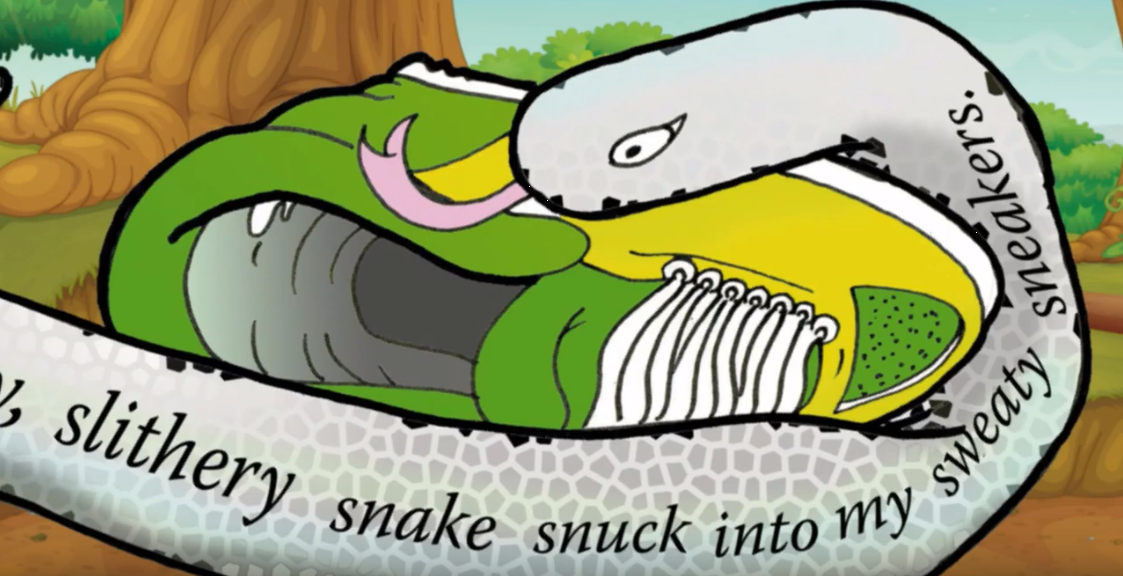 Let's have a look at these animal shape poems
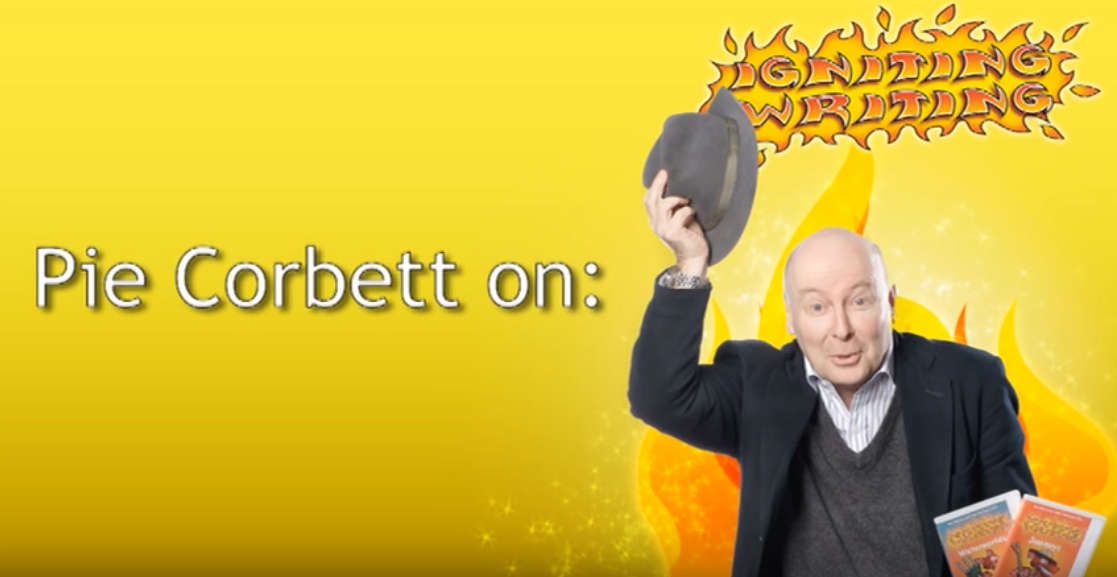 Let's watch this film clip to find out more about writing a shape poem!
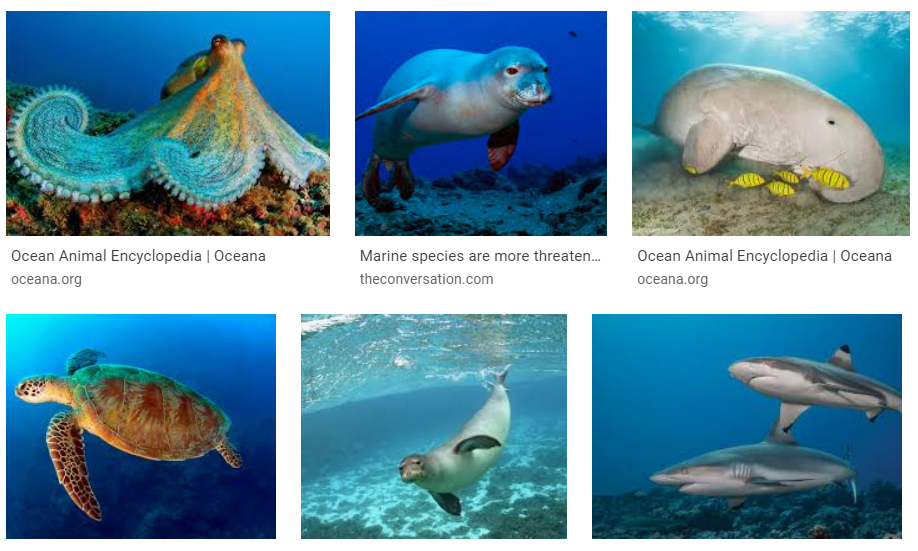 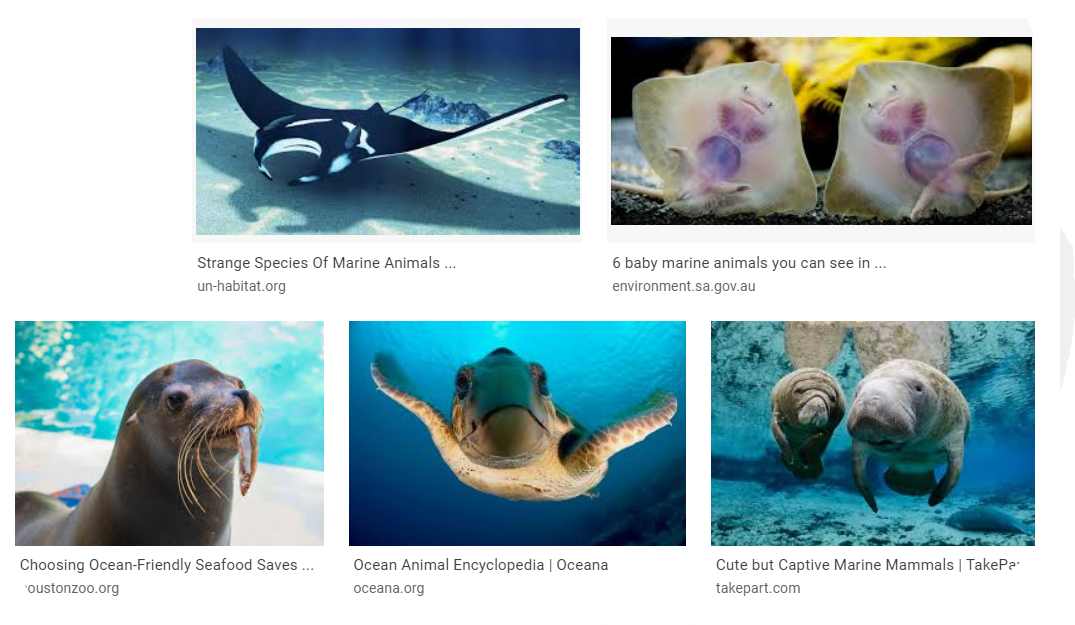 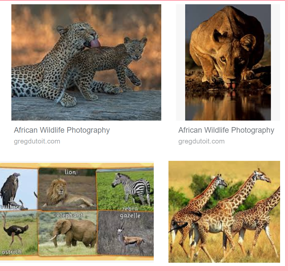 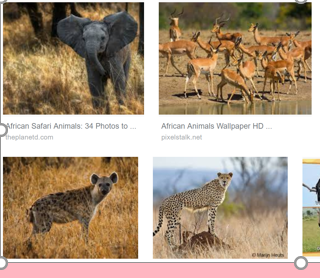 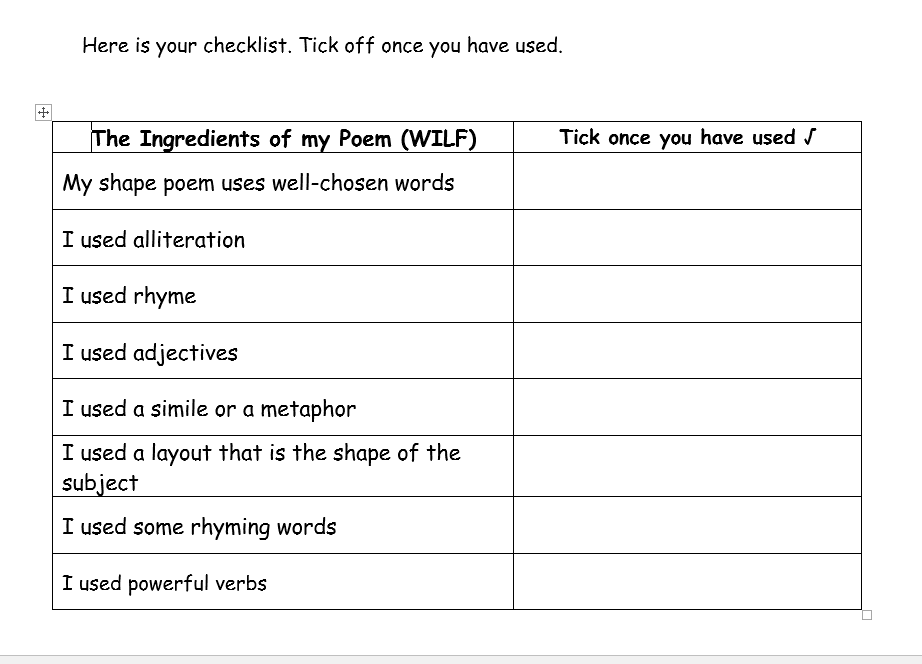